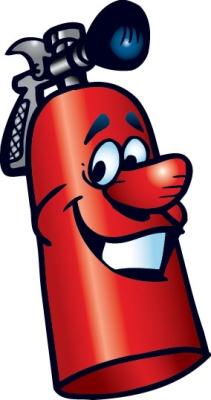 Газета «Юный пожарный» апрель, 2014 г28 апреля исполняется 365 лет Пожарной Охране России!
Наши  дети  совместно с педагогами и родителями  побывали на экскурсии в пожарной части №2 
г.Екатеринбурга







Воспитанники с интересом рассматривали оборудование и строение пожарных машин.  Руководитель экскурсии Евгений разрешил примерить шлемы пожарных и подержать в руках брандспойт всем желающим. Восторгам детей не было конца!
Дети прочитали стихи, посвящённые подвигу пожарных  в ежедневной схватке с огнём. Наши ребята заранее подготовили рисунки и подарили их пожарным  на память.
















   После экскурсии в глазах детей можно было прочитать удивление, восхищение, гордость за профессионалов, готовых рисковать собой ради спасения  жизни людей!
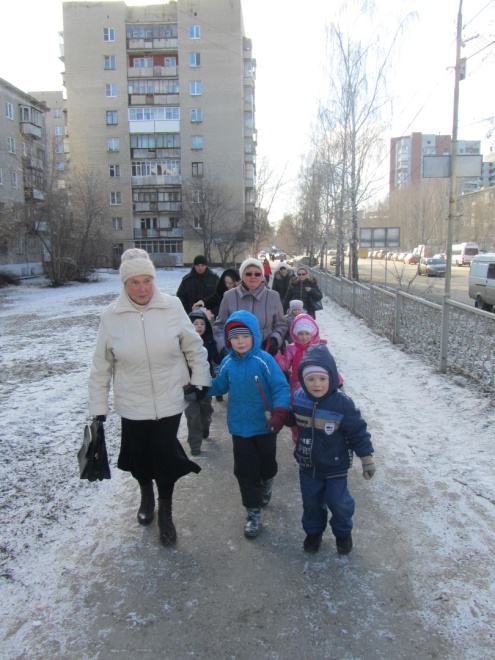 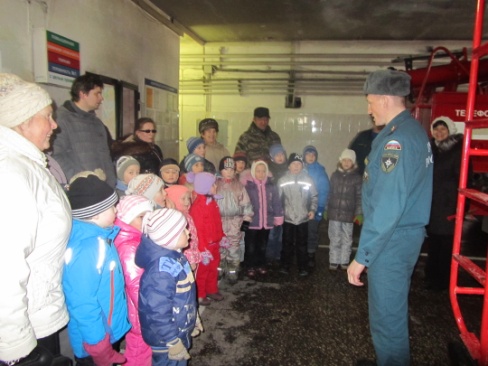 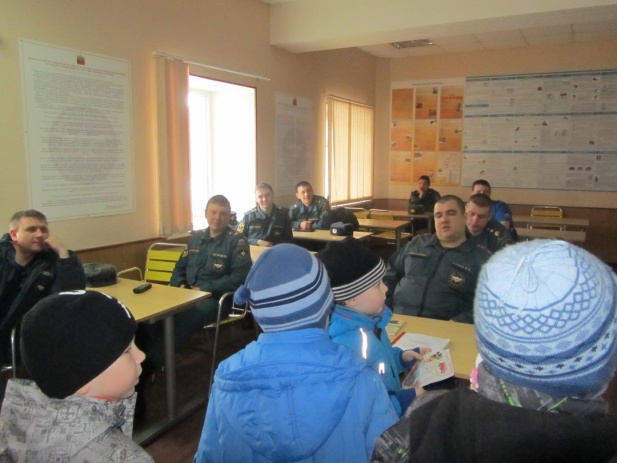 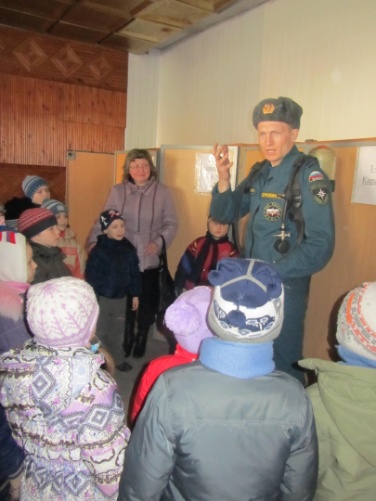 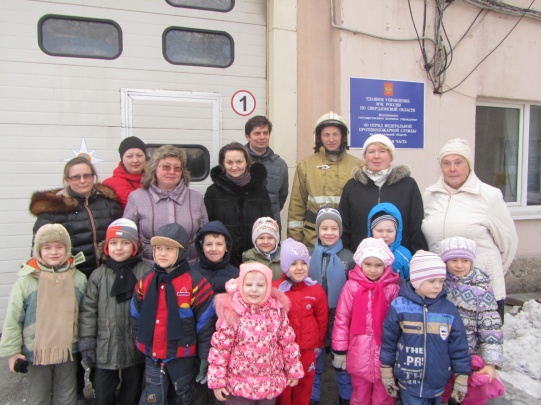 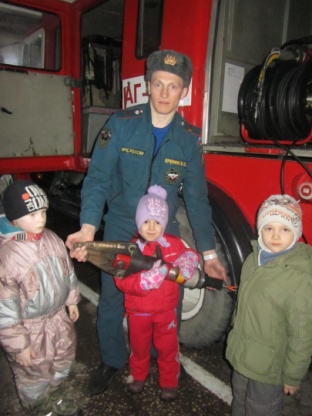 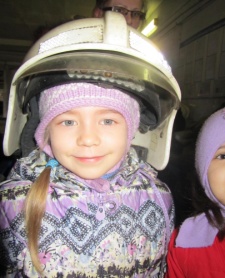 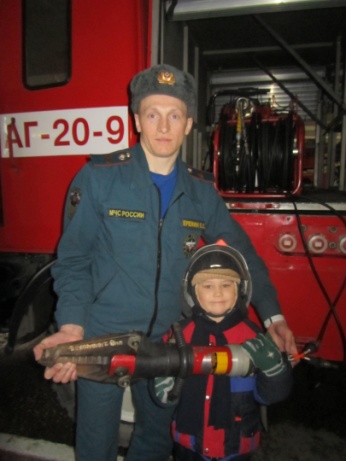 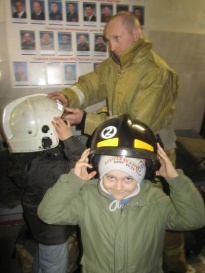